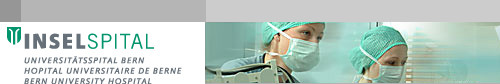 Regression of cirrhosis during treatment with tenofovir disoproxil fumarate for chronic hepatitis B: a 5 year open-label follow-up study
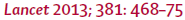 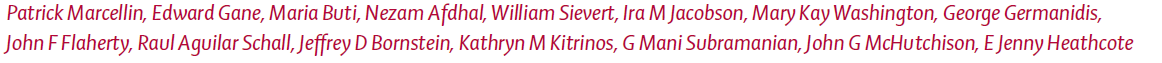 Martin Gerbert, Inselspital Bern
18.03.2015
1
Overview hepatitis B
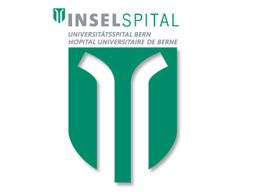 Worldwide estimated 350 million people 
    

250.000 to 650.000 chronic virus carrier in Germany


Chronic, if
there is a symptomatic liver infection and 
the viral marker remains detectable in blood for more than 6 months
15-40 % of patients with chronic HBV
Progression to cirrhosis, liver failure or HCC
Martin Gerbert, Inselspital Bern
18.03.2015
2
Aims of study
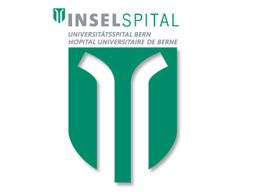 Evidence of an association between long-term suppression of HBV replication and regression of liver fibrosis

Inclusion criteria: 

Patients with chronic HBV infection


Substance: Tenofovir = Reverse-transcriptase inhibitor
Martin Gerbert, Inselspital Bern
18.03.2015
3
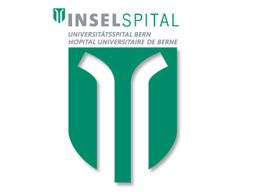 Structure of study
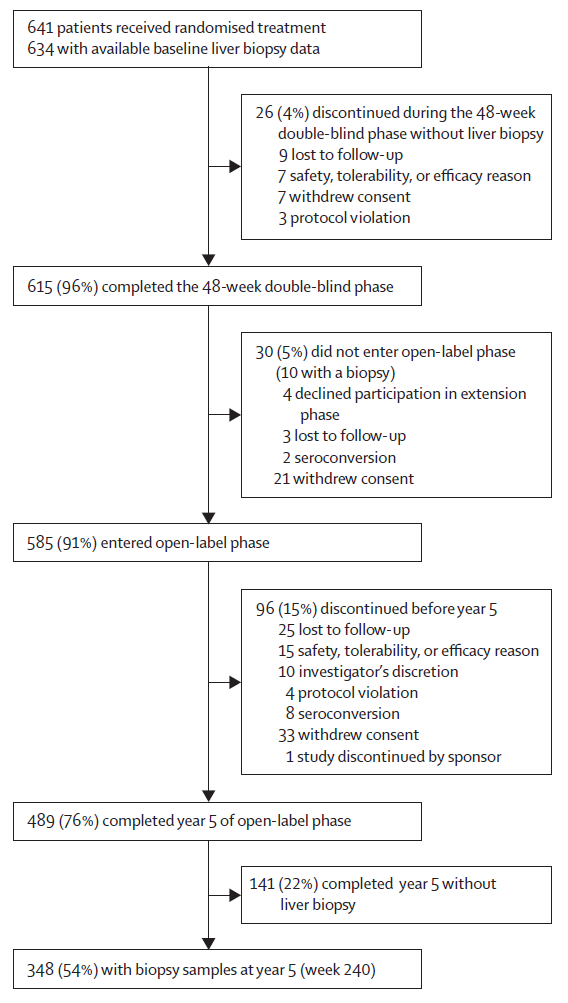 641 Patienten received randomisied treatment with adefovir or tenofovir for 1 year

634 with available baseline liver biopsy data

585 entered open label phase – treatment with tenofovir 

348 useful biopsy samples at year 5 of open label phase
Martin Gerbert, Inselspital Bern
18.03.2015
4
Results
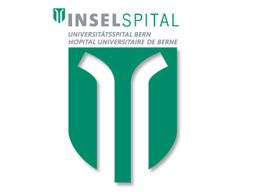 Knodell Score
Score 3 or less indicate mild or no necroinflammation
Score 10 or above pronounced necroinflammation

Ishak Score
Score 0 indicates absence of fibrosis
Score 5 or more indicates cirrhosis
Martin Gerbert, Inselspital Bern
18.03.2015
5
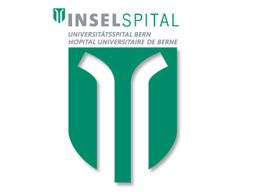 96 patients had cirrhosis (Ishak score ≥ 5) at baseline
71 (74 %) were no longer cirrhotic at year 5
≥ 91% of patients with Ishak score ≥ 2 had histological improvement
High response to tenofovir treatment

Viral suppression in 99% of patients 
    with long-term therapy
No resistance-associated mutations 
    were detected

Low frequency of adverse events
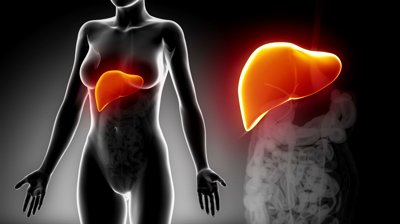 Martin Gerbert, Inselspital Bern
18.03.2015
6
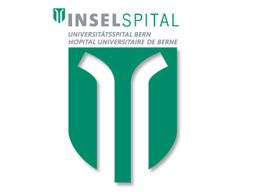 Take Home Message
Tenofovir
Long-term suppression of HBV can lead to regression of fibrosis and cirrhosis

Highest effects in patients with advanced 
    fibrosis and cirrhosis (Ishak Score ≥ 2)

Maintains viral suppression in majority 
    of patients with HBV

Well tolerated – low rate of adverse events
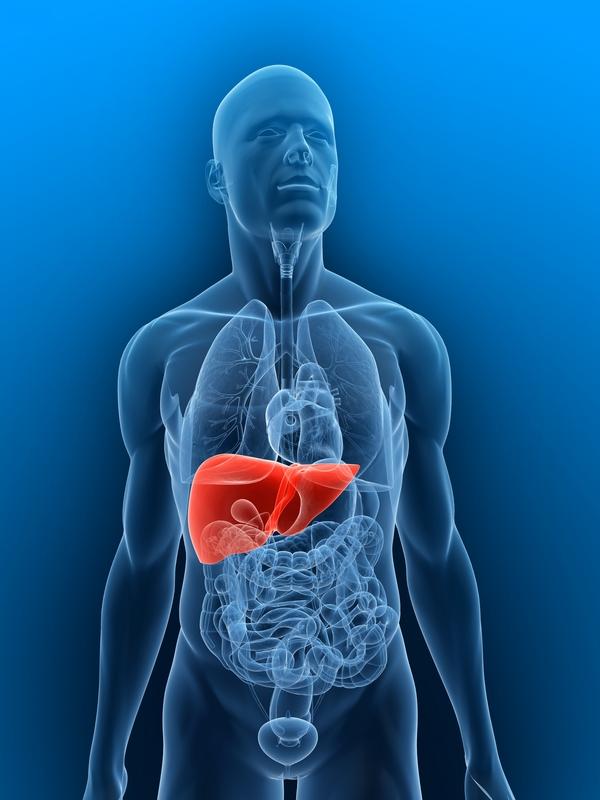 Martin Gerbert, Inselspital Bern
18.03.2015
7
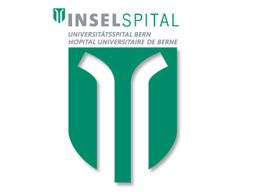 Thank you for your attention.
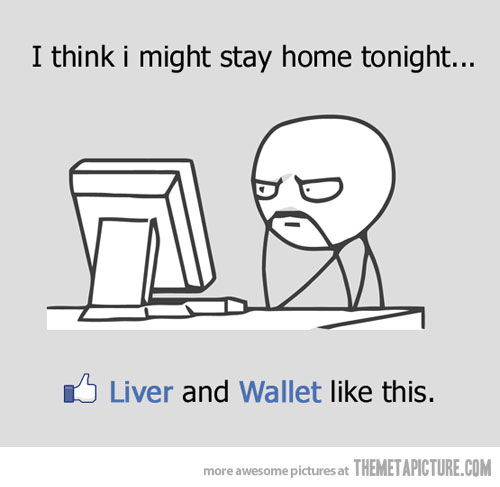 Are there any questions?
Martin Gerbert, Inselspital Bern
18.03.2015
8